Digital Technology
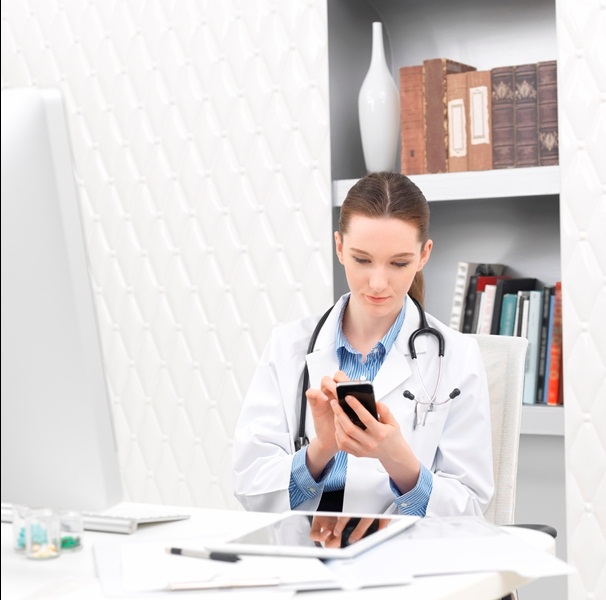 … and digital electronics allow us to manipulate all types of information as digits (1s and 0s) in order to store and manage the information more efficiently and effectively.
Links:
Video: What sets Curosity apart from other Mars Rovers?
Concepts> Digital Technology
Digital Literacy
… refers to an understanding of how computers represent different types of data with digits and how the usefulness of that representation assists people in leading productive lives.
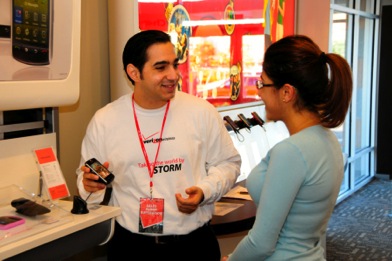 Links:
Video: One Laptop per Child
Concepts> Digital Technology > Digital Literacy
Computer
A computer is a digital electronics device that combines hardware and software to accept the input of data and then process and store the data to produce some useful output.
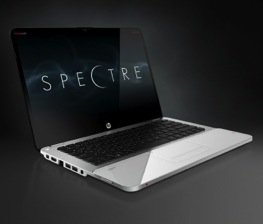 5 Primary Functions:
 Computation
 Automation
 Communication
 Entertainment
 Managing Information
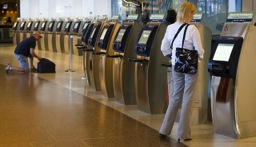 Links:
Video: Introducing Nokia Lumia 900
Concepts> Digital Technology > Digital Literacy > Computer
Computer Literacy
Computer literacy refers to a functional understanding of the fundamentals of computers and their uses.
Today’s college graduates are entering the workforce as knowledge workers expected to add value to the information economy. Computer fluency captures the essence of business expectations.
Concepts> Digital Technology > Digital Literacy > Computer Literacy
[Speaker Notes: Bullet 2 modified]
Bits and Bytes
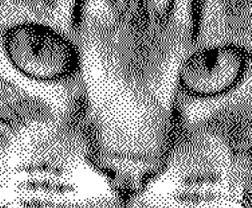 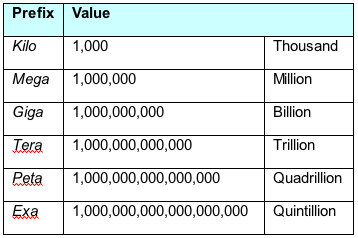 Understanding bits and how they represent information is key to understanding the workings of computers and other digital electronic devices.
KB = Kilobyte
Kb = Kilobit
Bits are stored on CDs and DVDs by burning pits in the disk surface
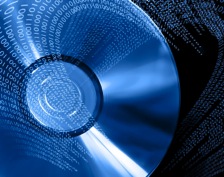 A bit—short for binary digit—is a digit that can be 1 or 0. A bit is the smallest unit of information that a digital electronics device can manipulate. A group of eight bits is called a byte.
Concepts> Digital Technology > Digital Literacy > Bits and Bytes
Digitization
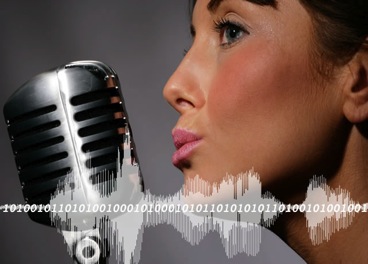 Digitization, also called digitizing, is the process of transforming information, such as text, images, and sounds, into digital representation (1s and 0s) so that it can be stored and processed by computers.
The reason that computers have become a part of so many things that people do is because we have learned how to digitize so many different types of information.
Links:
Video: UP by Jawbone
Concepts > Digital Technology > Digital Literacy > Digitization
Character Encoding
Several standards have been designed for character encoding – the representation of characters on the keyboard with bytes, most having roots in the earliest standard, ASCII (American Standard Code for Information Interchange).
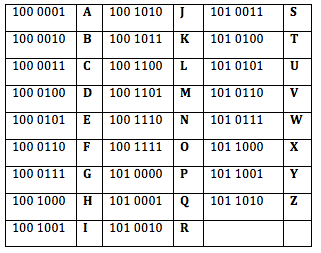 Links:
Video: Ascii Art Mandelbrot Fractal Zoom
Concepts > Digital Technology > Digital Literacy > Character Encoding
Value Encoding/Binary Number System
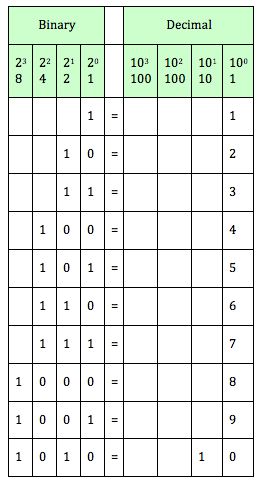 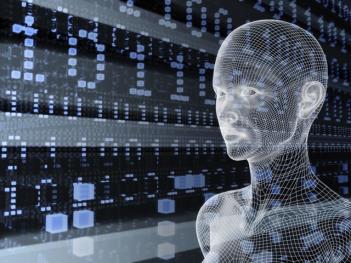 Many number systems are used for value encoding - the representation of values with numbers. The binary number system, which uses only two digits, 1 and 0, is commonly used for representing values in computers.
Links:
Video: Converting Binary to Decimal
Concepts > Digital Technology > Digital Literacy > Value Encoding/Binary Number System
Digital Convergence
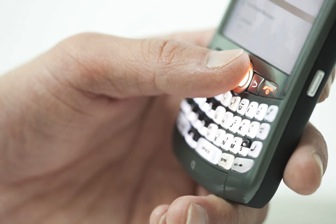 Digital convergence takes advantage of the fact that digitization standardizes all types of data to 1s and 0s to create devices that combine the functionality of several digital electronics devices.
As processors become smaller and faster and telecommunications networks become increasingly pervasive, we can combine the functionality of several devices and technologies, providing convenience and power at a lower price.
Links:
Video: How to multitask using the Samsung GALAXY Note II
Concepts > Digital Technology > Digital Literacy > Digital Convergence
Digital Literacy
Concepts > Digital Technology > Digital Literacy > See your eBook for more information about these terms
Computing Platforms
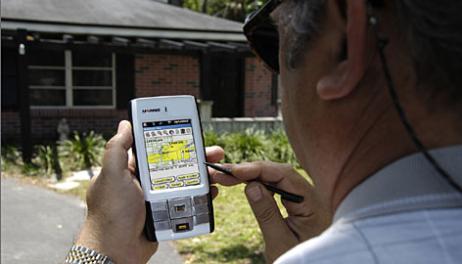 …. describes a computer’s architecture in terms of hardware and software.
Links:
Video: Ford Work Solutions
Concepts > Digital Technology > Computing Platforms
Personal Computer
A personal computer, or PC, is any general-purpose computer designed to meet the many computing needs of one individual.
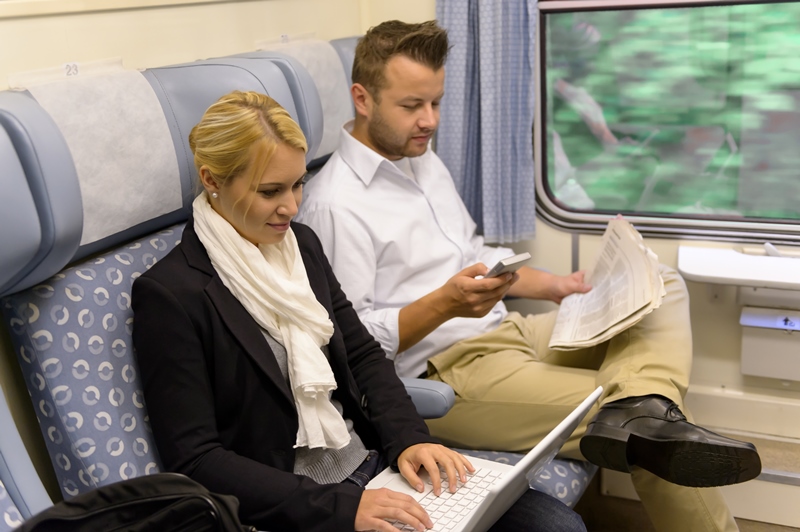 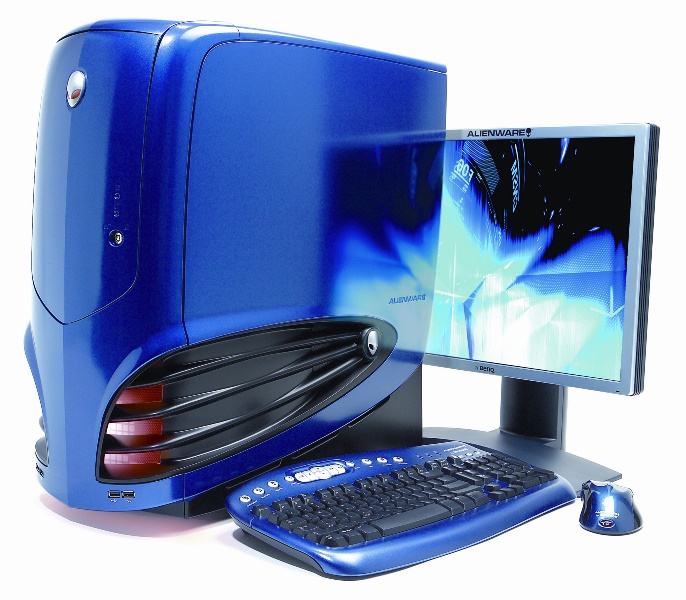 Links:
Video: Apple - iPad
Concepts > Digital Technology > Computing Platforms > Personal Computer
Mobile Computing
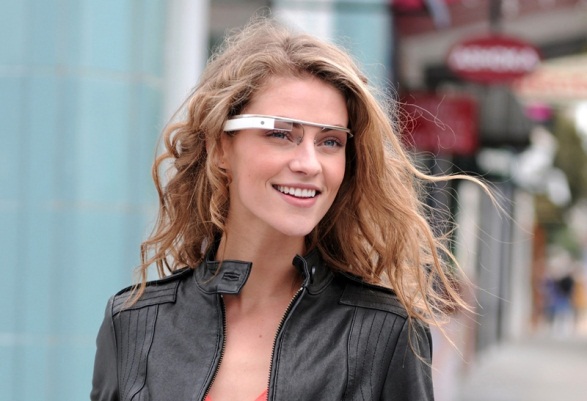 Mobile computing refers to the use of battery-powered mobile devices that provide access to computing, communication, information, and/or entertainment anywhere, anytime.
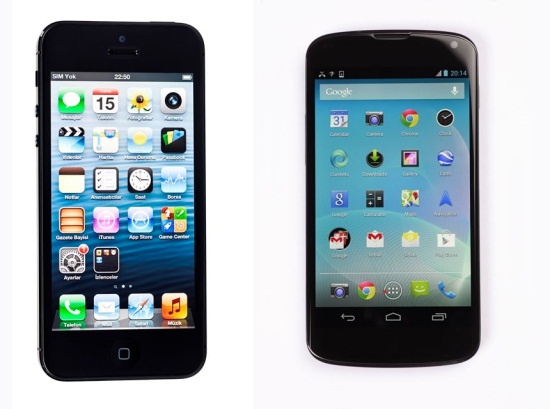 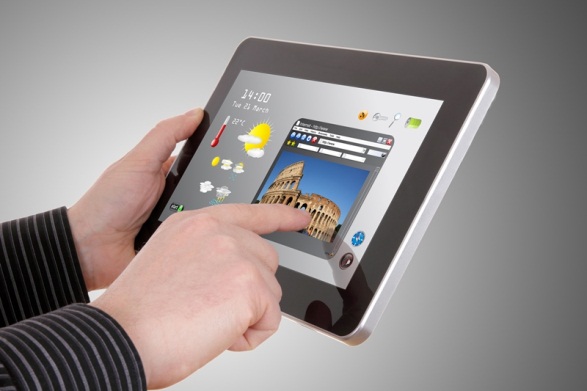 Links:
Video: Productivity Future Vision (2011)
Concepts > Digital Technology > Computing Platforms > Mobile Computing
Synchronization
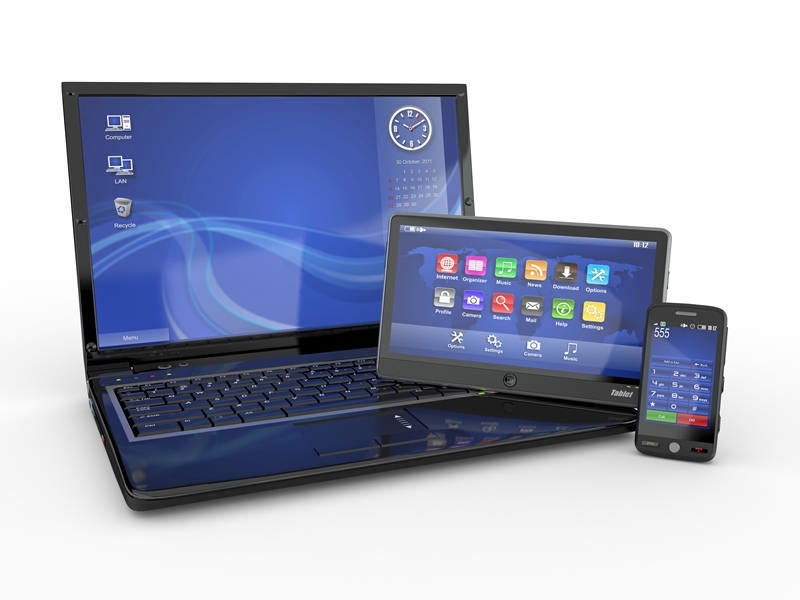 A big challenge for today’s “technorati” (technology enthusiasts) is keeping the data synchronized across all their devices.
Synchronization is the process of maintaining common files and data across multiple devices so that all copies are up to date.
Links:
Video: Introducing iCloud
Concepts > Digital Technology > Computing Platforms > Synchronization
Server
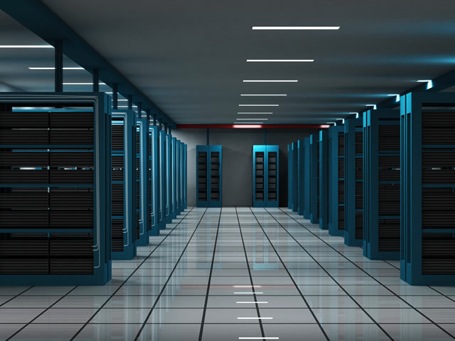 A server is a powerful computer that often utilizes many processors to provide services to many users simultaneously over a network.
Links:
Video: Intel Greenfield Data Center Tour
Concepts > Digital Technology > Computing Platforms > Server
Supercomputer
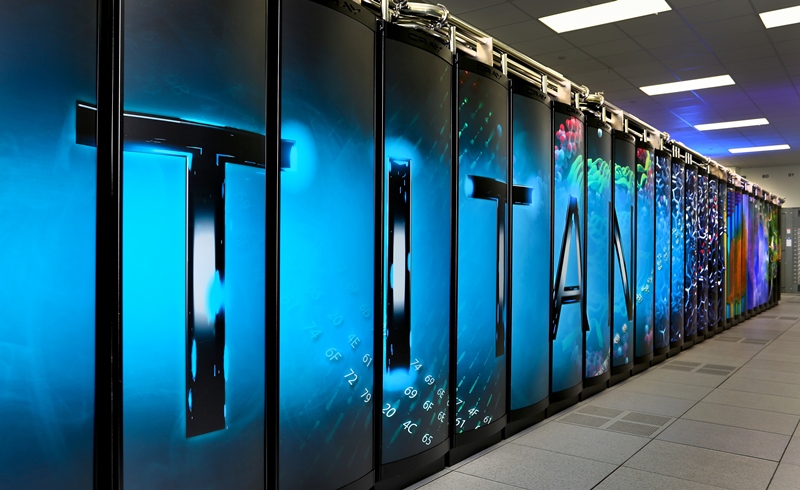 Supercomputers are the most powerful type of computer, often utilizing thousands or even tens of thousands of processors to solve the world’s most difficult problems.
The U.S. Department of Defense uses supercomputers for simulating atomic explosions and researching advanced weapons systems design.
Links:
Video: Supercomputers Accelerating Innovation
Concepts > Digital Technology > Computing Platforms > Supercomputers
Special-Purpose Computer
Special-purpose computers are computers designed to meet a specific need and are more prevalent, yet less noticeable, than general-purpose computers.
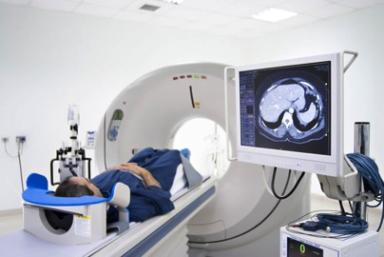 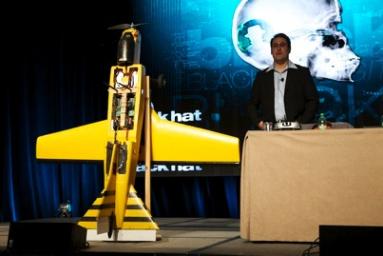 Special-purpose computers are embedded in consumer electronics, appliances, medical equipment, and a host of other devices.
Concepts > Digital Technology > Computing Platforms > Special-Purpose Computer
Computing Platforms
Concepts > Digital Technology > Computing Platforms > See your eBook for more information about these terms